Leben mit Behinderung
Gesellschaftlich akzeptiert?
Gliederung
Definition: Behinderung
Rechtliche Grundlagen
Inklusion
Gesellschaftliche Aspekte
	4.1 Reaktionen aus der Gesellschaft
	4.2 familiäre Aspekte
	4.3 Kindergärten und Schulen
	4.4 Arbeitswelt
5.  Fazit 
6.  Quellen
1. Definition: Behinderung
Laut UN-Behindertenrechtskonvention:


„Menschen, die langfristige körperliche, seelische, geistige oder Sinnesbeeinträchtigungen haben, welche sie in Wechselwirkung mit verschiedenen Barrieren an der vollen, wirksamen und gleichberechtigten Teilhabe an der Gesellschaft hindern können.“
1. Definition: Behinderung
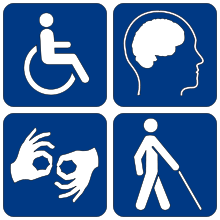 Verschiedene Arten:
Geistige Behinderung
Seelische Behinderung
Hörschädigung
Körperbehinderung
Lernbehinderung
Sehschädigung
Sprachbehinderung
Verhaltensstörung
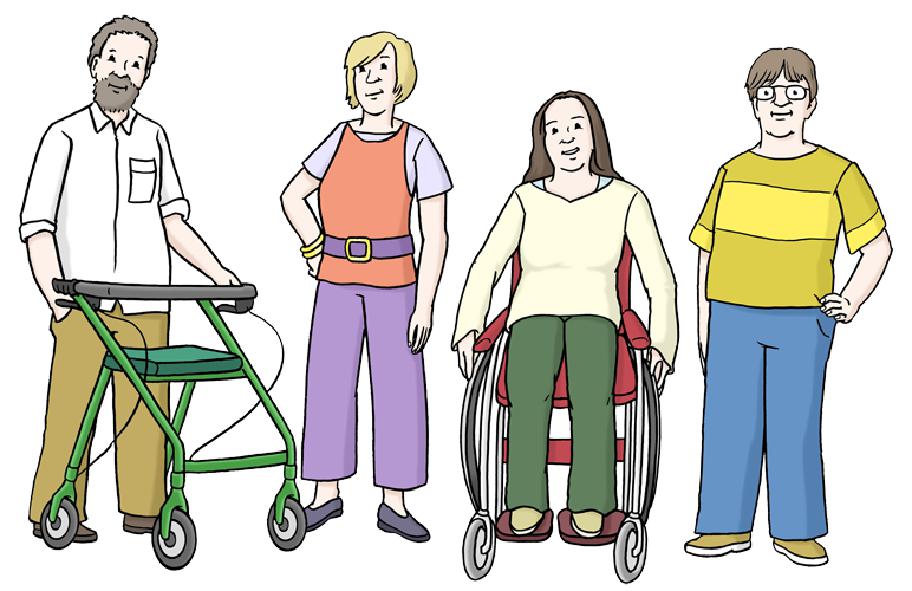 2.Rechtliche Grundlagen
GdB >50 – Schwerbehindert
Bevorzugte Abfertigung in Ämtern
Steuerfreibeträge

besondere Ermäßigungen
gleichgestellt
Inklusion = Menschenrecht
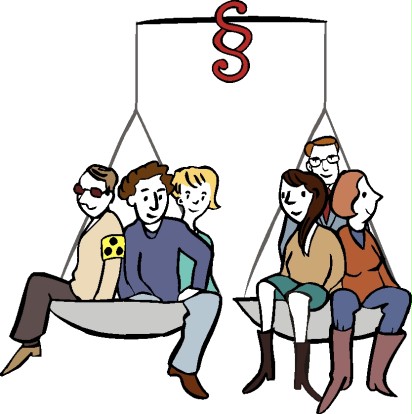 3. Inklusion
„miteinbezogen sein“
keine Ausgrenzung
volle gesellschaftliche Teilhabe
Barrierefreiheit
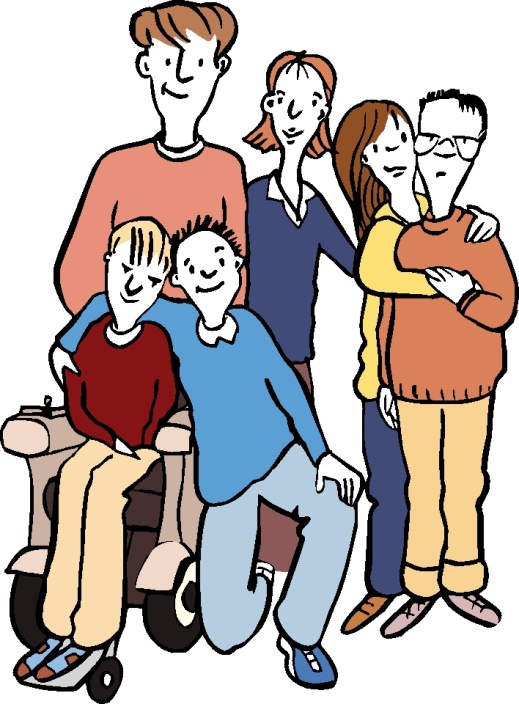 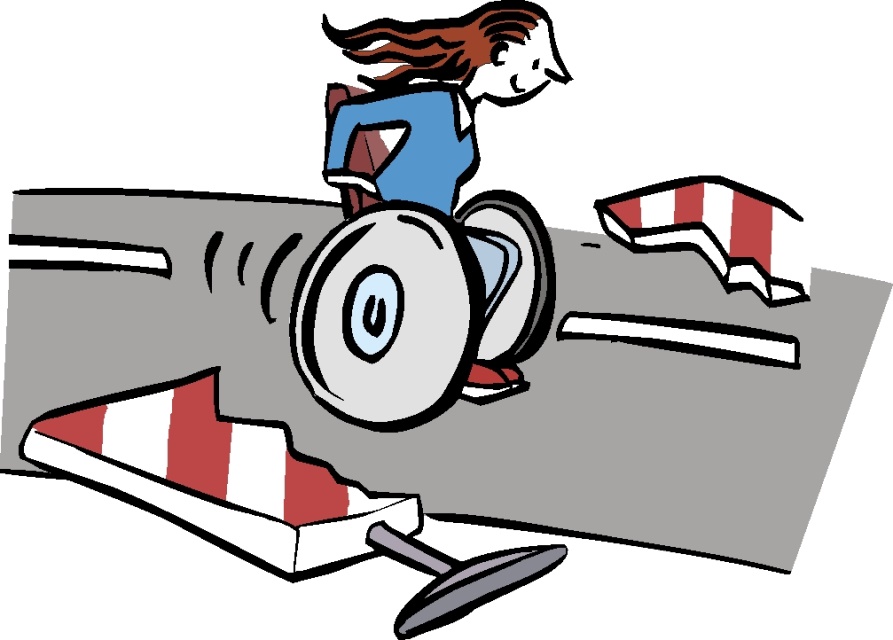 3. Inklusion
Unterschied Integration und Inklusion:
3. Inklusion
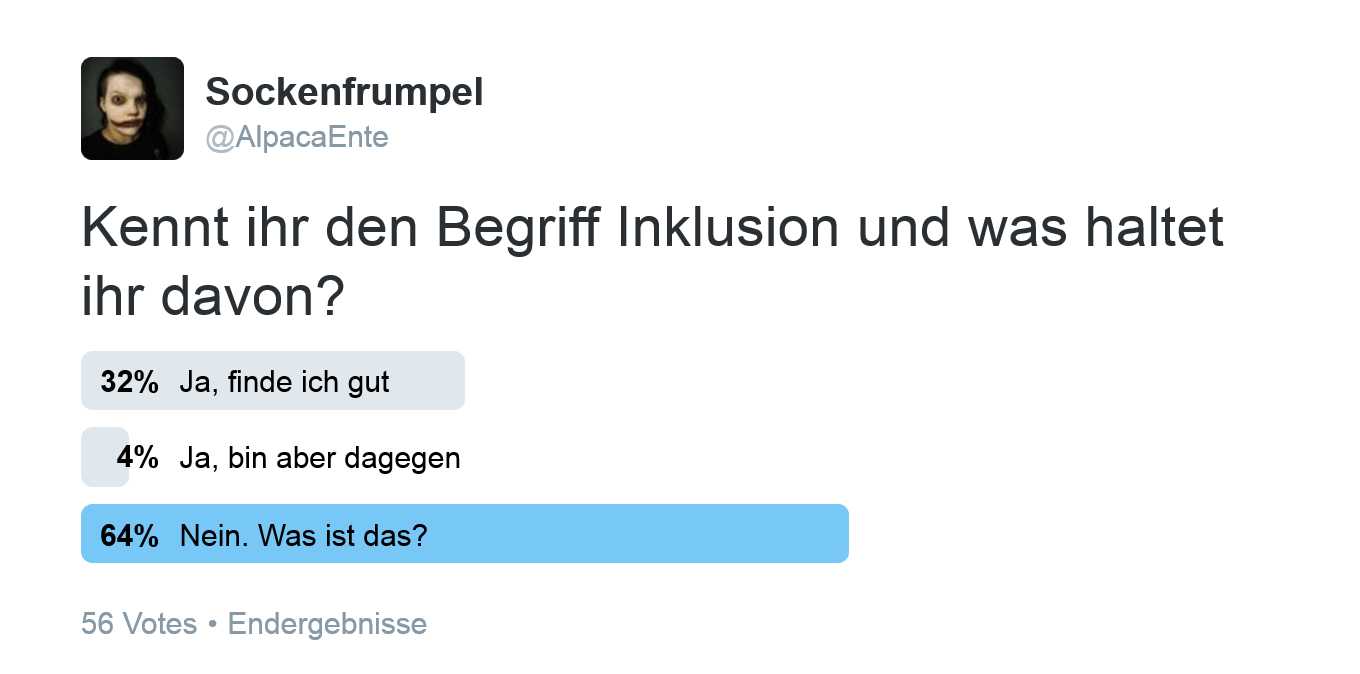 4. Gesellschaftliche Aspekte
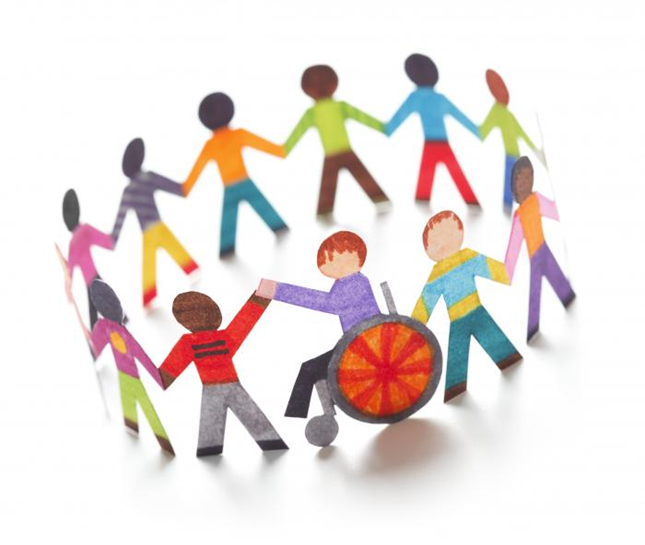 4.1 Reaktionen aus der Gesellschaft
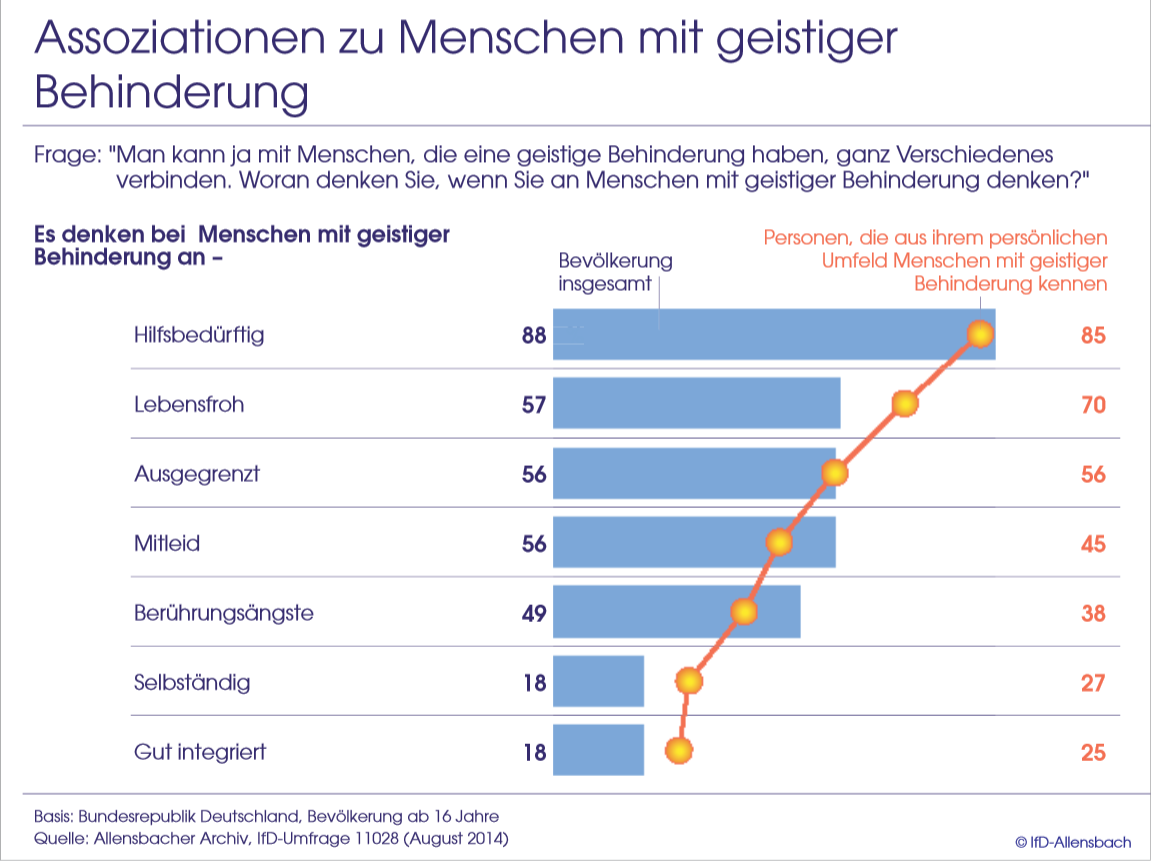 4.1 Reaktionen aus der Gesellschaft
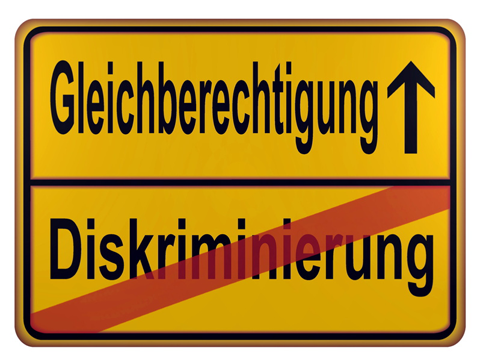 Mitleid/ Mitgefühl
aufgedrängte Hilfe
Diskriminierung
Verspottung/ Beleidigung
Gleiche Behandlung?
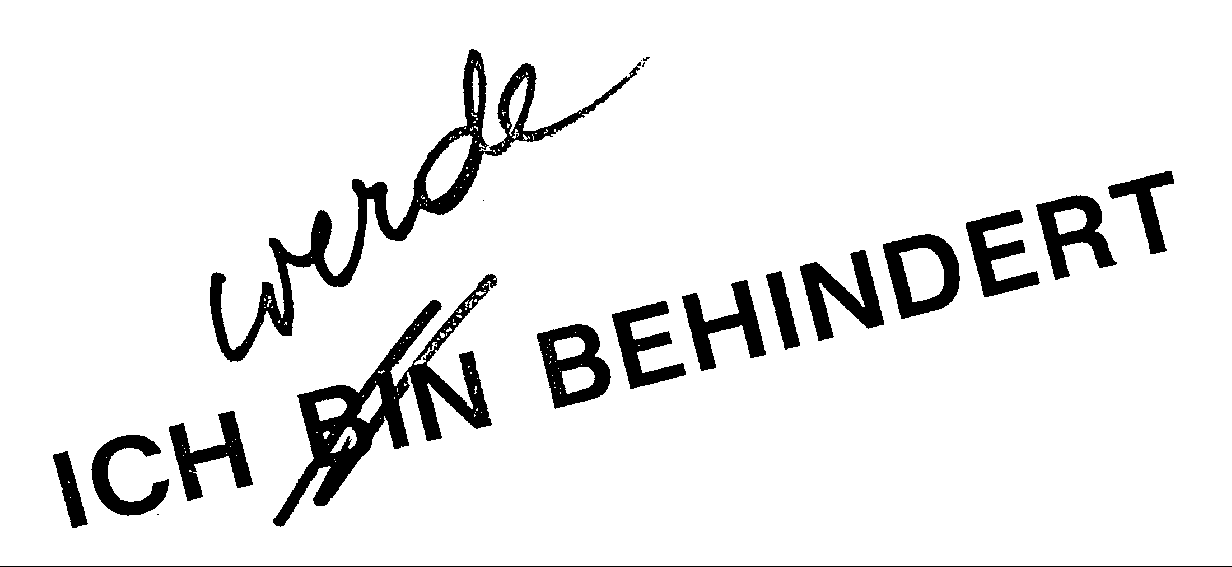 4.2 Familiäre Aspekte
Pränataldiagnostik 
   (ab 9. Schwangerschaftswoche)
starke Belastung
höhere Trennungsrate
Arbeitsteilung
fehlende Unterstützung
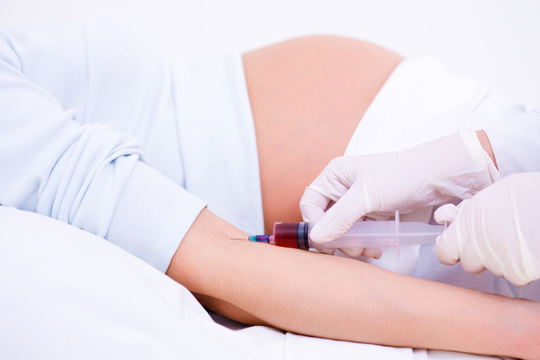 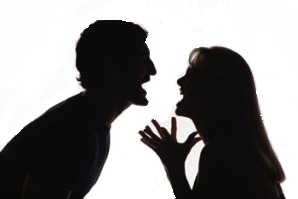 4.2 Familiäre Aspekte
gemeinsame Betreuung 
Stärkung der Beziehung/Ehe
neuer Entwicklungsschritt = Erfolg
Geschwister
 geduldig, liebevoll
Bereicherung
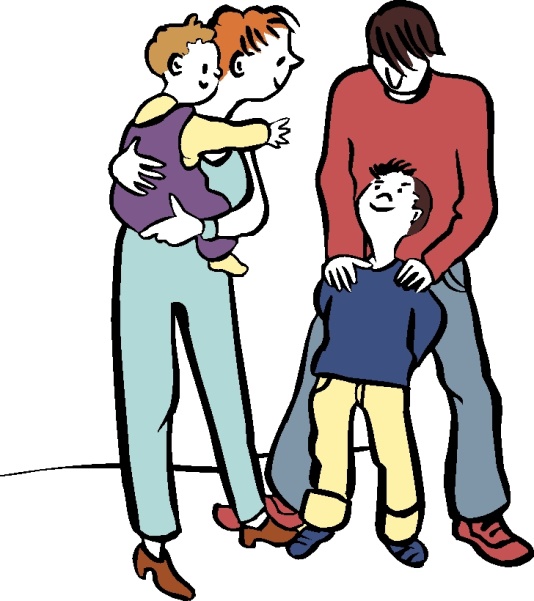 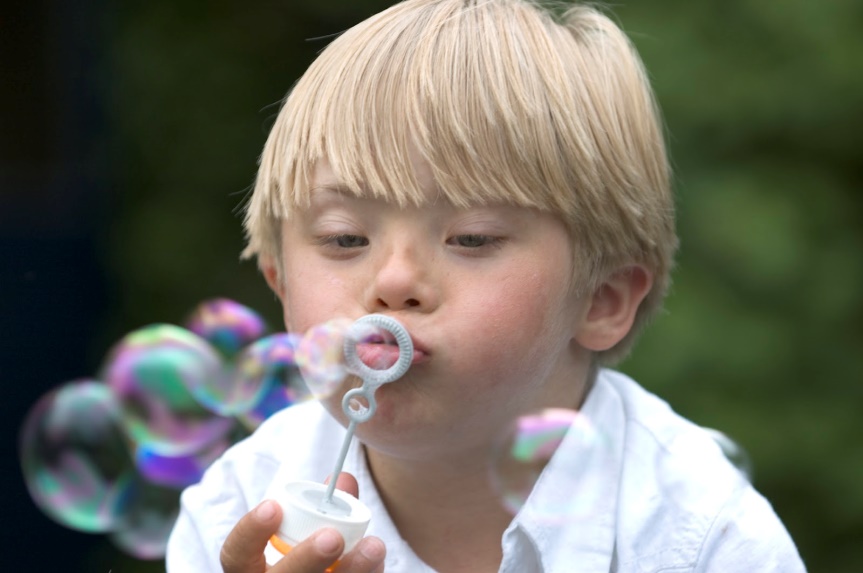 4.3 Schulen und Kindergärten
Recht auf inklusive Bildung

Probleme bisher:
Fachkräftemangel
schlechte Bauzustände
Starke Separation
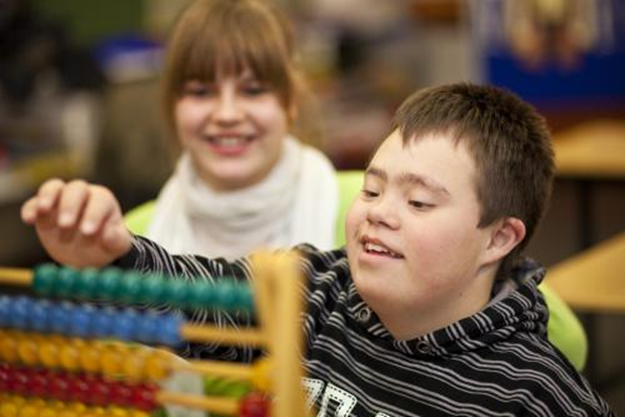 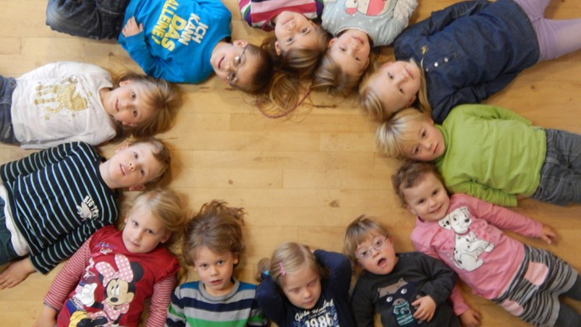 4.3 Schulen und Kindergärten
Alle profitieren:
Kinder mit Behinderung lernen mehr
Sozial-/Leistungsverhalten 
Erleichterung der Inklusion
steigendes Engagement 
Toleranz
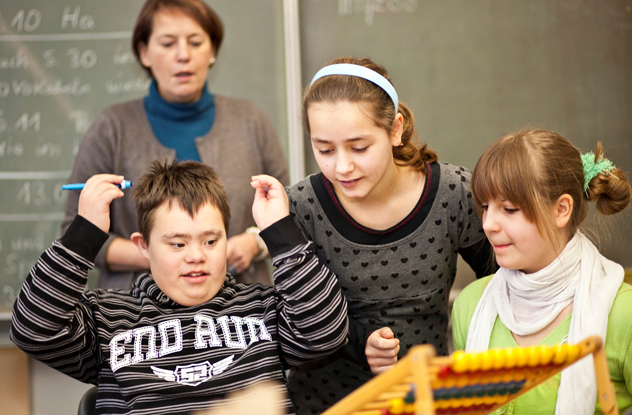 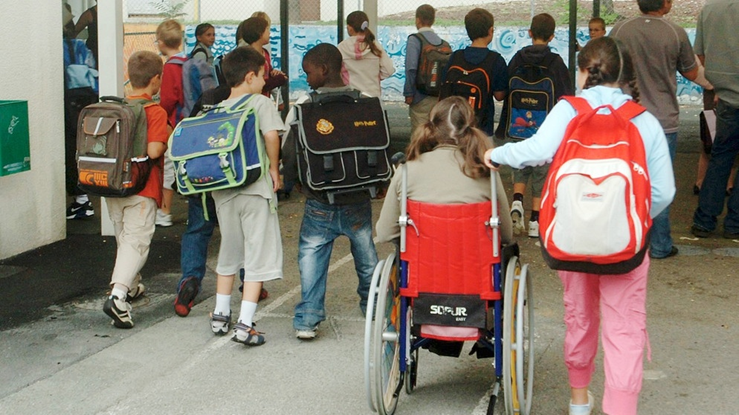 4.4 Arbeitswelt
Werkstätten

Unterstützte Beschäftigung

Integrationsbetriebe
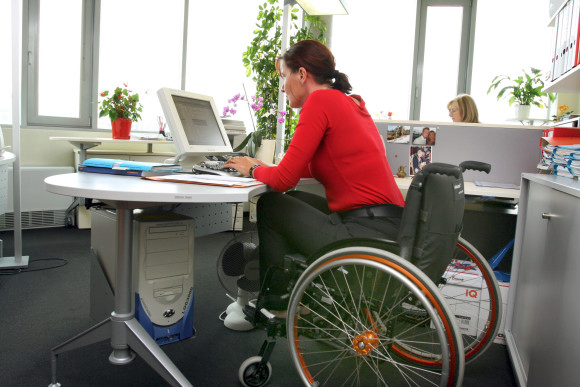 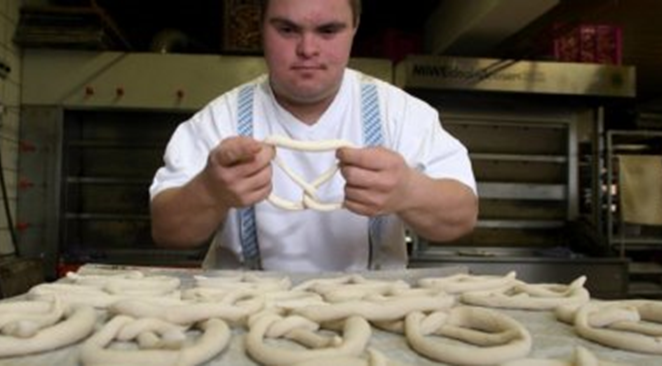 4.4 Arbeitswelt
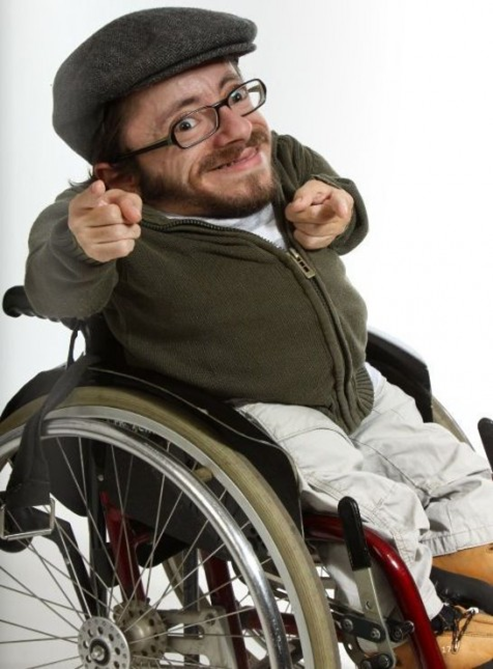 Einkommen <798€
Ersparnisse <2600€

Raul Krauthausen
Sozialhelden
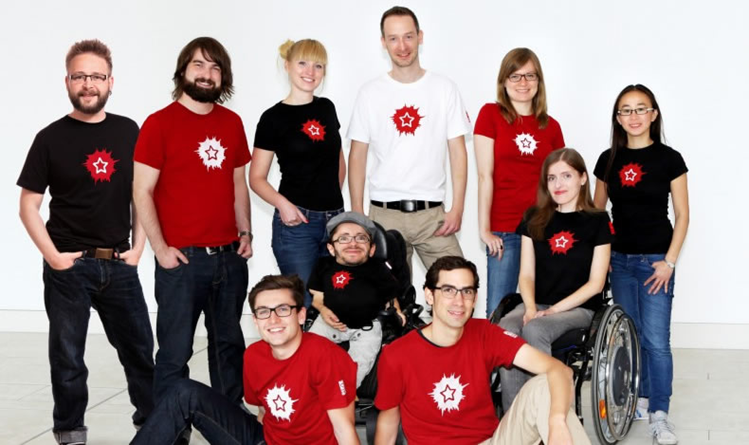 Fazit
Quellen
Personenquellen: Jana Langanke
		        Kunigunde Asbeck
		        Jan Karres
		        Raul Krauthausen
 Internetquellen:
 „Mitten im Leben? – Der lange Weg zur Inklusion“: https://www.youtube.com/watch?v=EVrK7ORo9VI
 „Behindert – Was darf ich werden?“:
https://www.youtube.com/watch?v=wdXkdDAtStk

Einzelschicksale: http://www.zeit.de

Allensbach-Studie:
http://www.lebenmitbehinderungen.nrw.de/aktuelles/material/lebenshilfe_allensbach-studie.pdf